Preventing Staff Burnout
An
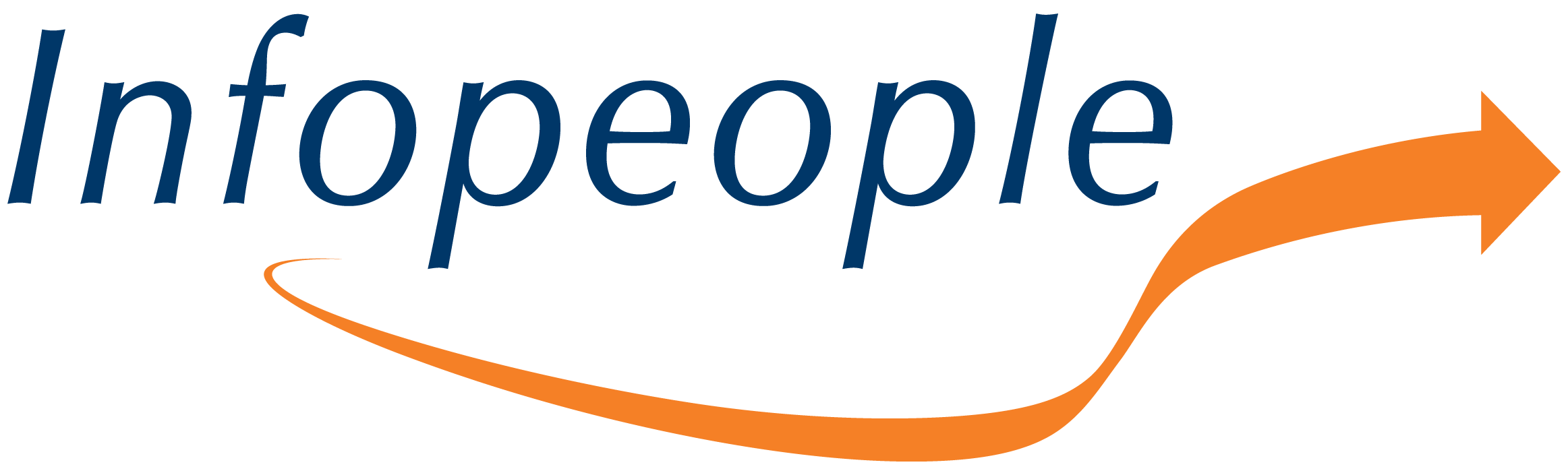 Webinar
Wednesday
June 22, 2011

12 noon—1:00 p.m.
Paula M. Singer, Ph.D.
pmsinger@singergrp.com
Gail L. Griffith
gail-griffith@comcast.net
Infopeople webinars are supported by the U.S. Institute of Museum and Library Services under the provisions of the Library Services and Technology Act, administered in California by the State Librarian.
Agenda
Burnout and Stress:  What’s the Difference?
Symptoms and Stages of Burnout
What Causes Burnout?
Designing Jobs to Prevent Burnout
Strategies to Help Yourself and Others Recover
Who is in the room?
Library Directors
Supervisors
Front-line staff
Students
Other
What made you choose this webinar?
Please answer using chat
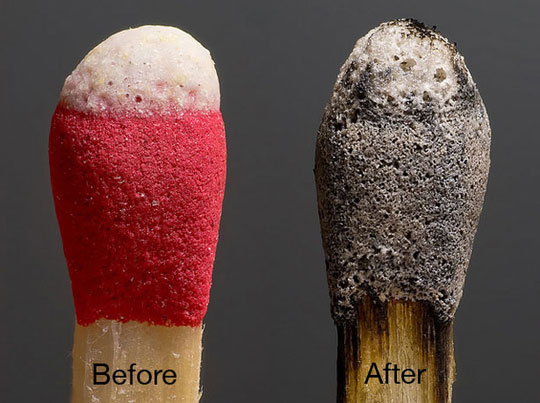 Preventing burnout is a timely topic
Lots of workplace stress:
Shrinking resources
Can only do more with less for so long
Maybe co-workers laid off?
Public employees are sometimes undervalued and under-appreciated
Technology keeps us ‘on the clock’ 24/7—no escape!
Other?
Stress or Burnout?
What is burnout?
Emotional
Behavioral
Physical
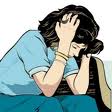 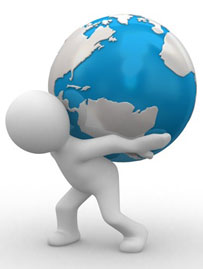 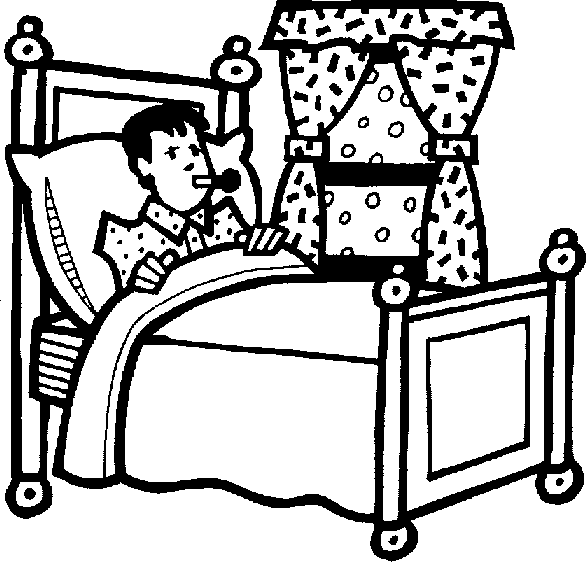 The Difference between
STRESS
BURNOUT
Characterized by over engagement
Emotions are over reactive
Produces urgency and hyperactivity
Loss of energy
Leads to anxiety disorders
Primary damage is physical
May kill you prematurely
Characterized by disengagement
Emotions are blunted
Produces helplessness and hopelessness
Loss of motivation, ideals, and hope
Leads to detachment and depression
Primary damage is emotional
May make life seem not worth living
Stress/Burnout
“When we expend energy, we draw down our reservoir. When we recover energy, we fill it back up. Too much energy expenditure without sufficient recovery eventually leads to burnout and breakdown (Overuse it and lose it). 
Too much recovery without sufficient stress leads to atrophy and weakness (Use it or lose it).”

-Jim Loehr and Tony Schwartz 
The Power of Full Engagement
Stages of Burnout
Burnout Assessment
Handout #1:  Burnout Assessment
Causes of Burnout
What personality traits do you think contribute to burnout?
Use chat to tell us
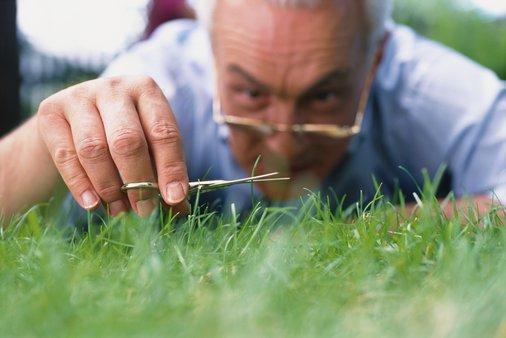 Personality traits include
Perfectionist tendencies
Pessimistic view of oneself and the world
Need to be in control
High-achieving, Type-A personality
What lifestyle activities lead to burnout?
Lifestyle = choices people make about how to balance life and work

Use chat to tell us about the choices that contribute to burnout
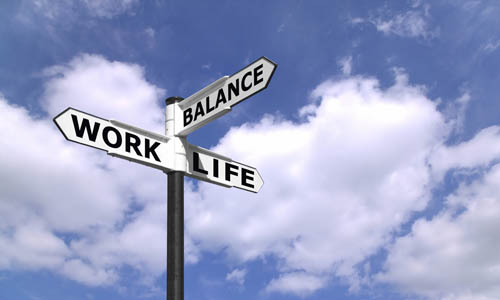 Lifestyle causes include
All work and no play!
Being too many things to too many people
Taking on too many responsibilities without enough help from others
Not getting enough sleep
Lack of close, supportive relationships
What are some work-related causes of burnout?
Use chat to tell us
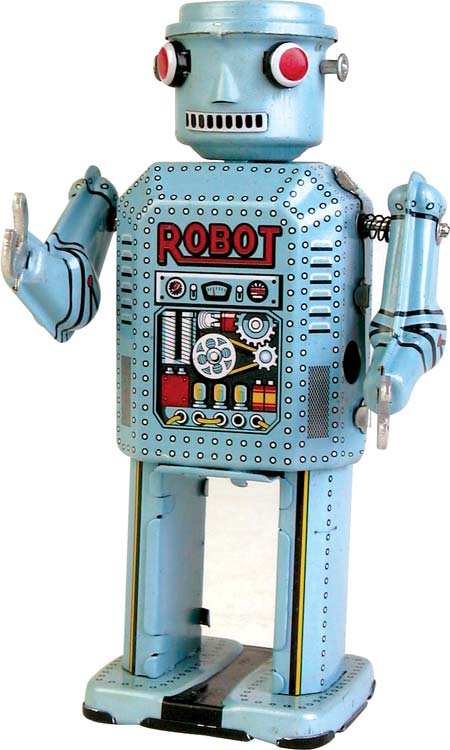 Work-related causes include
Lack of results, rewards, recognition, and relief 
Little or no control over your work
Unclear or overly demanding job expectations
Doing work that’s monotonous or unchallenging
Lack of recognition for good work
Working in a chaotic or high-pressure environment
Looking at your own workplace…
Use chat to suggest some ways you could minimize workplace causes of burnout
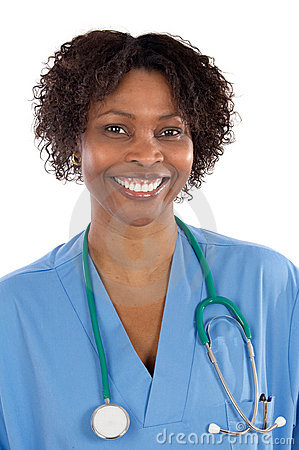 Designing jobs to prevent burnout
Reality check
Expectations and priorities
Is the job do-able?
Build in control 
Diversify tasks
Examine fit between the person and the job
Support collaboration
Give feedback and recognition
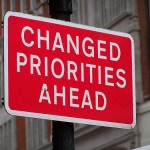 Holistic approaches include
Promote balance in the culture
Build in fun, humor
Meditation and exercise




Engage in realistic self-assessment
Break self-defeating thought patterns
Encourage others to do the same
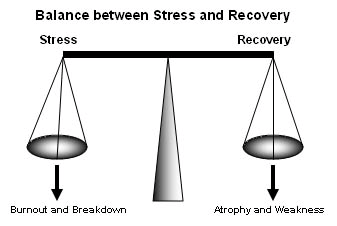 Burnout Prevention tips
Unplug and take stock
Purge what’s not necessary
Play!
Pay yourself first
Take a weekly sabbath
Cultivate beginner’s mind
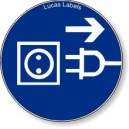 Building Resilience
Dunn, Iglewicz, and Moutier:  A Conceptual Model of Medical Student Well-being: 
 promoting resilience and preventing burnout
Stress hardy Personality
Control
Challenge
Commitment
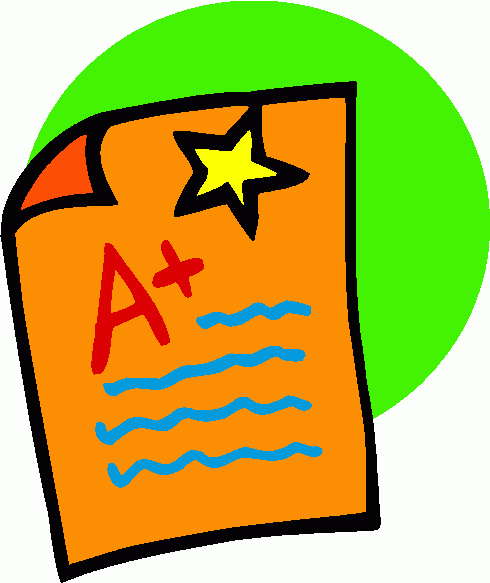 Too late for Prevention?
Slow down
Get support
Re-evaluate your goals and priorities
Acknowledge your losses
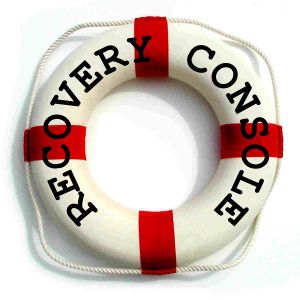 Acknowledge Losses
Idealism
Role or identity that came with your job
Physical and emotional energy
Friends, fun, sense of community
Esteem, self-worth
Control or mastery
Joy, meaning, purpose
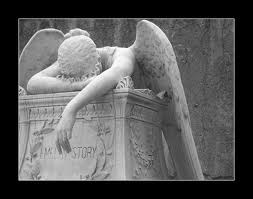 Coping with job burnout
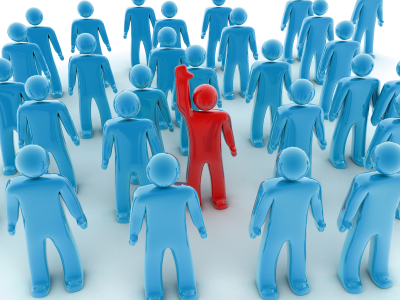 Action plan
Handout #2:  Action Plan

What is one thing you will do to help prevent burnout in your workplace?
What is one thing you will do for yourself, so that you can keep from burning out at work?


Use the chat to share an answer to the first question.
Questions?
Resources A-f
Borysenko, Joan Z.  Fried:  Why You Burn Out and How to Revive  Carlsbad, CA, 2011
Bring Your Life Into Balance:  Helpguide’s stress-busting, mood-boosting toolkit for building emotional skills.   helpguide.org/toolkit/emotional_health.htm
Burnout Self Inventory.  aipm.wellnesscheckpoint.com/library/banner_main.asp?P=338992ASM2C&zsection=Burnout%20Self%20Inventory&lang=E&title=N
Dunn LB, Iglewicz A, Moutier C.  A conceptual model of medical student well-being:  promoting resilience and preventing burnout.  Acad Psychiatry.  2008 Jan-Feb; 32(1):44-53
Employee Burnout.  employer-employee.com/Burnout.html
Freudenberger, Herbert and Geraldine Richelson.  Burnout: The High Cost of High Achievement  New York, NY, 1981
Resources:  G-Z
Gorkin, Mark.  Four Stages of Burnout:  stressdoc.com/four_stages_burnout.htm
How to Prevent Burnout From Stress:  Live like a Sprinter, a Long Distance Runner.  lifeevolver.com/prevent-stress-burnout-live-sprinter-long-distance-runner/
Laughter is the Best Medicine: The Health Benefits of Humor and Laughter.  helpguide.org/life/humor_laughter_health.htm
Preventing Burnout.  Livestrong.com/article/14719-preventing-burnout/
Preventing Burnout: Signs, Symptoms, Causes, and Coping Strategies.  helpguide.org/mental/burnout_signs_symptoms.htm
Thank you!
Paula M. Singer, Ph.D.
pmsinger@singergrp.com

Gail L. Griffith
gail-griffith@comcast.net